Research Data analysis
Block : IIOphthalmology
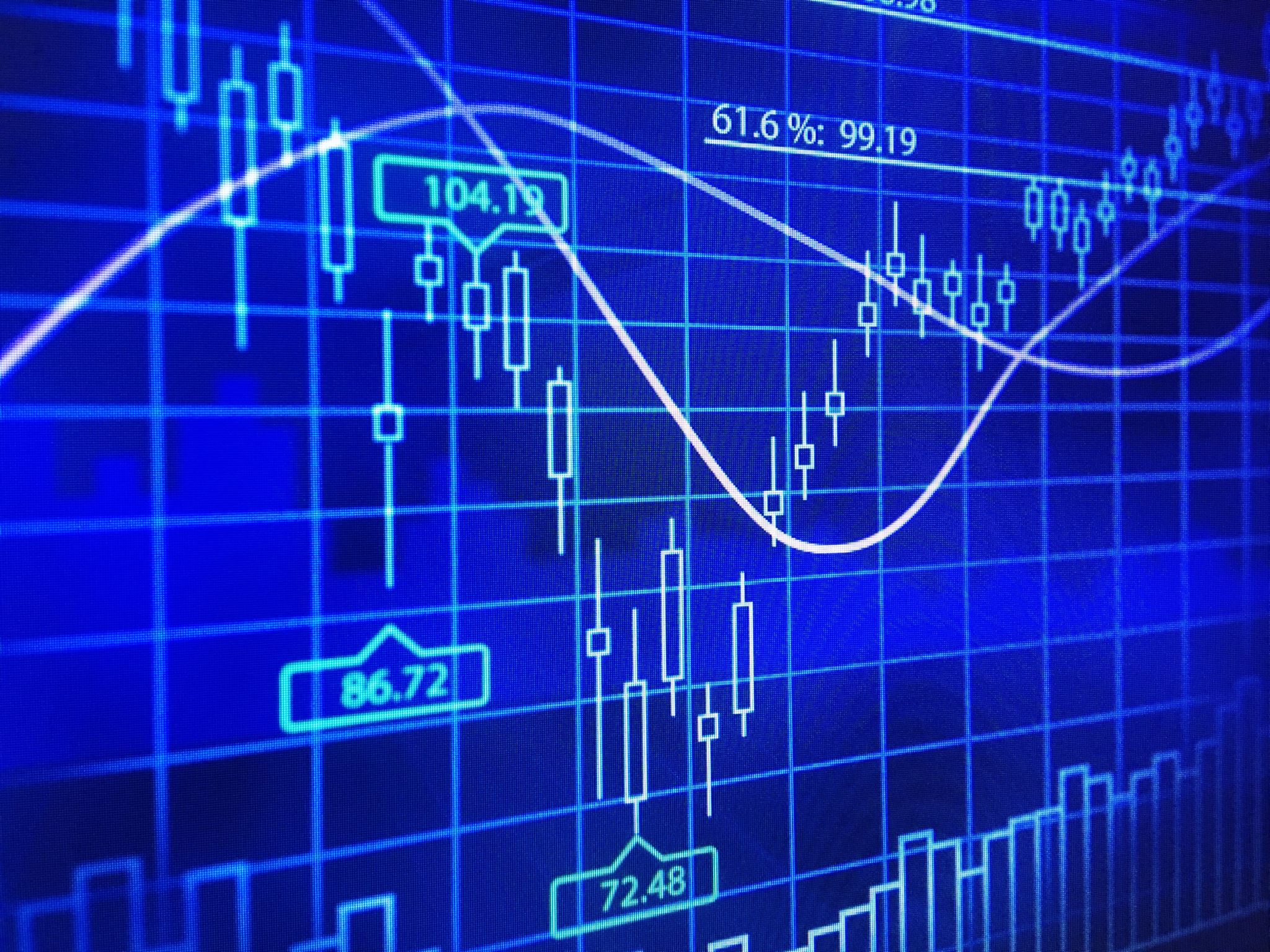 Prof Syed Arshad Sabir
dr syed arhsad sabir
02/05/2025 05:20
1
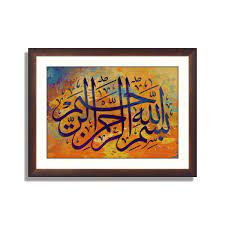 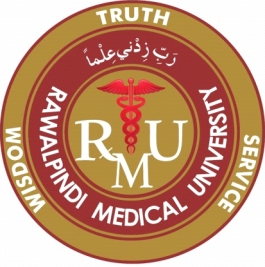 Vision & Mission of RMU
Vision
Highly recognized and accredited center of excellence in Medical Education, using evidence-based training techniques for development of highly competent health professionals, who are lifelong experiential learner and are socially accountable.
Mission Statement
To impart evidence-based research-oriented health professional education in order to provide best possible patient care and inculcate the values of mutual respect, ethical practice of healthcare and social accountability.
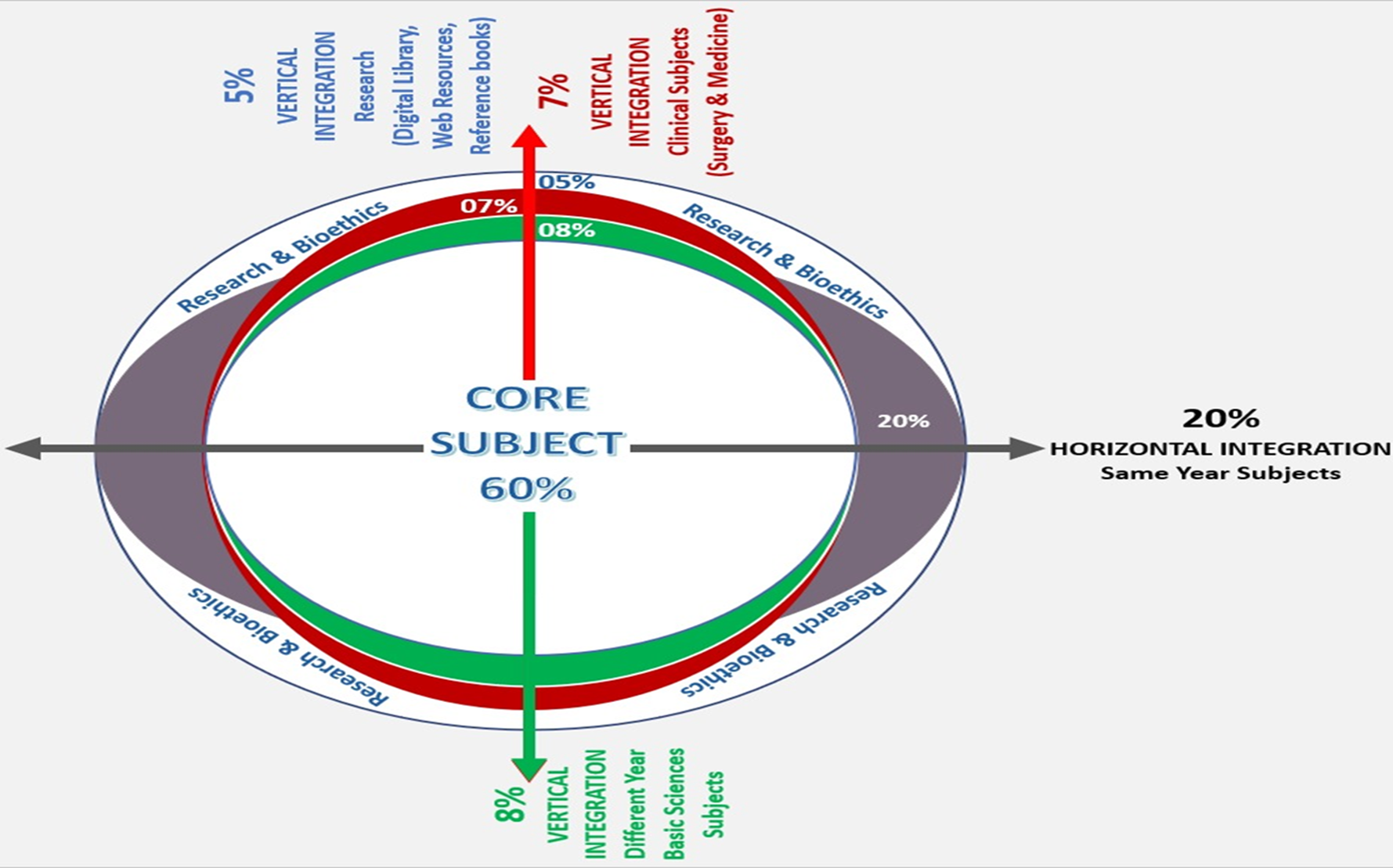 Prof Umar’s Model
Learning Objective
●   Comprehend the relevance of descriptive biostatistics to epidemiological research
●   Explain principles of descriptive analysis of data.
●   Perform simple data analysis including quantitative & qualitative data
●   Perform cross-tabulation between two categorical binomial variables
●   Calculate of “Standard Error” for the given data
●   Calculate “ Confidence interval” for the given data
●  Conceptualize hypothesis testing, types of error and p-value in data anlysis
Sequence of  the Session
Statement of learning outcomes (01 slide) 
Order & Components of the session 
Core subject ( contains throughout relevant clinical contents) ( 35 slides) 
Research pertinent to enhance understanding of the subjects (01 slides)
Vertical integration (01 slides) 
Horizontal integration (01 slide)
End of the session relevant assessments ( 01 slides) 
Suggested additional readings ( 01 slide)
Research Data analysis
02/05/2025 05:20
dr syed arhsad sabir
7
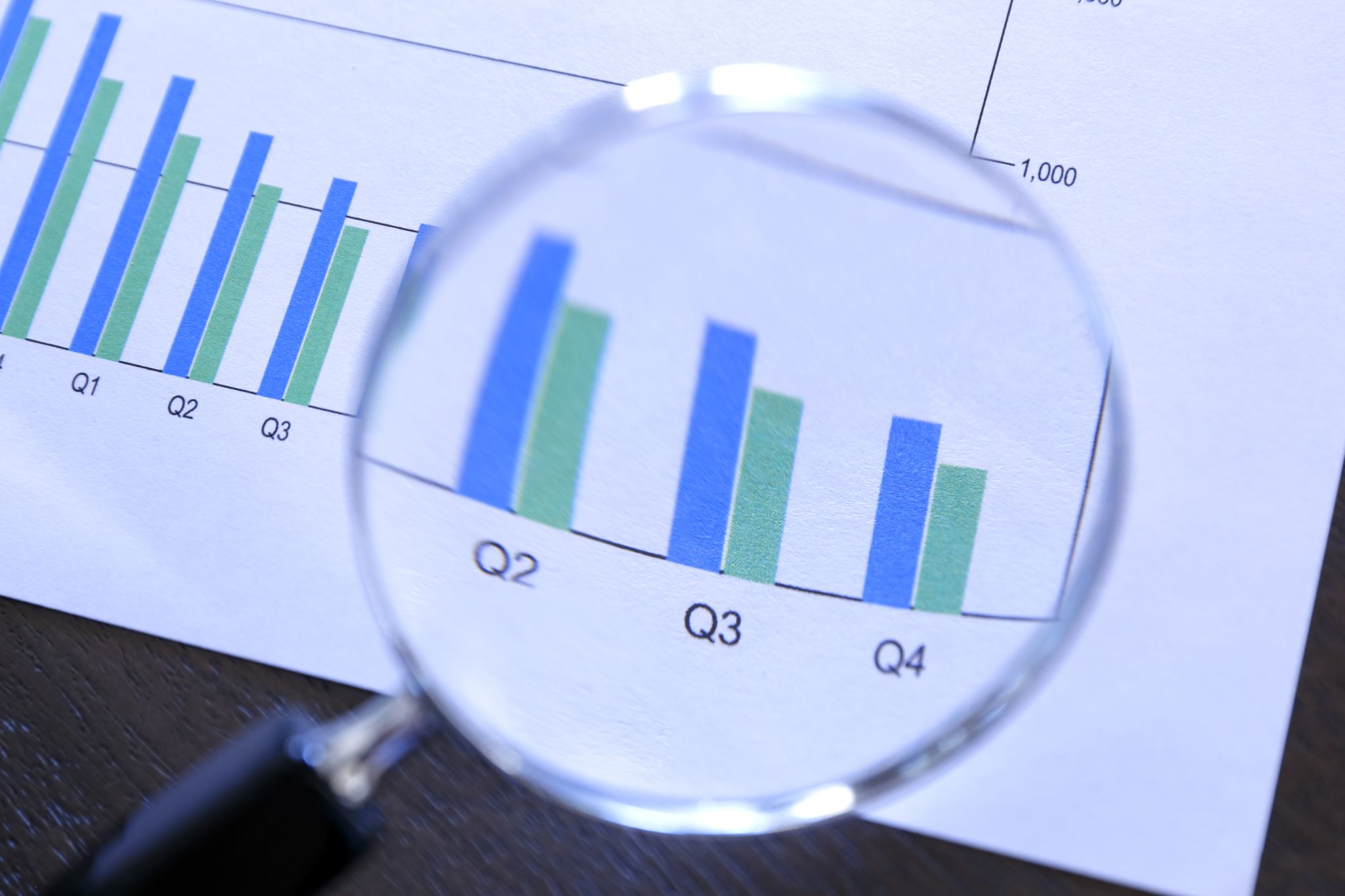 Core content
Research Data analysis
It  is based on
 Conceptual framework of study
  study objective 
It is needed to focus the information generating effort to obtain the relevant information to; 
       -	to describe  health problem (Descriptive studies – descriptive analysis)
	  -	Test a hypothesis (analytical studies-inferential statistics) 
       -     	to develop a data collection tool like Questionnaire ( Pilot study) 
Work prior to Data Analysis: 
Data coding
Data editing 
Data completing 
Data cleaning
02/05/2025 05:20
dr syed arhsad sabir
8
Core content
3. What is purpose of this categorization ?
2. What dose it indicate ?
4. Is it primary or raw data, OR secondary or processed data???
1. How was the primary data ?
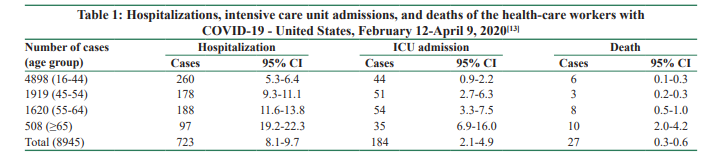 02/05/2025 05:20
dr syed arhsad sabir
9
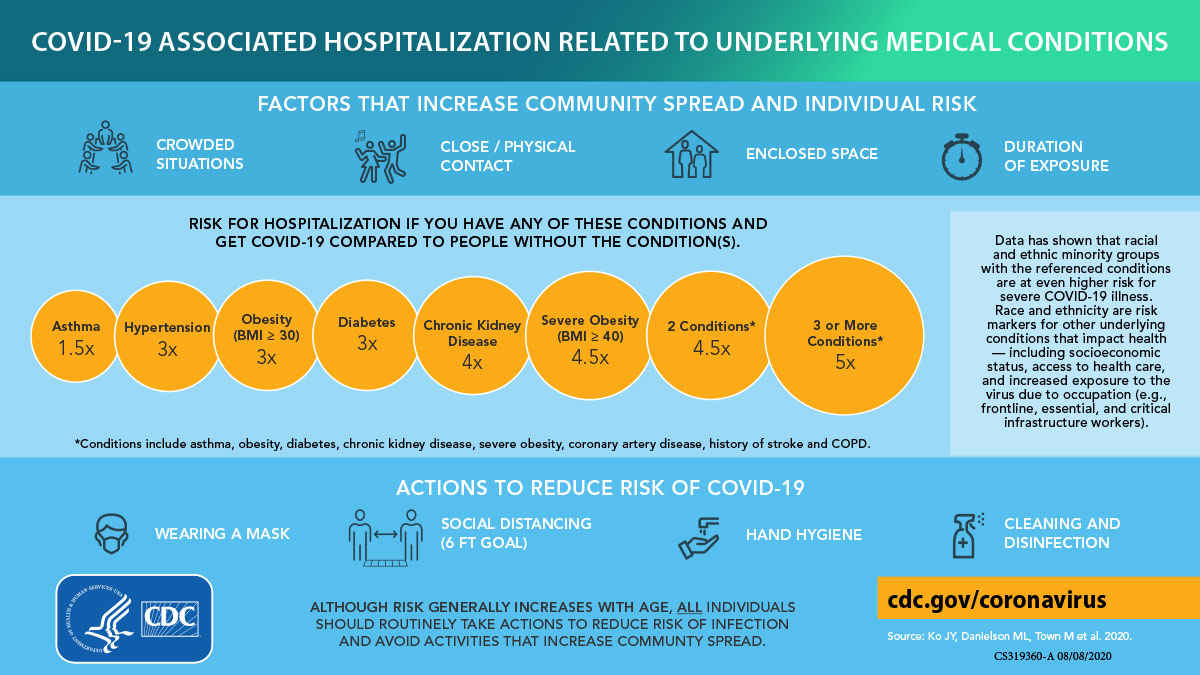 Core content
1, How known ?
2,What type of study was undertaken ?
02/05/2025 05:20
dr syed arhsad sabir
10
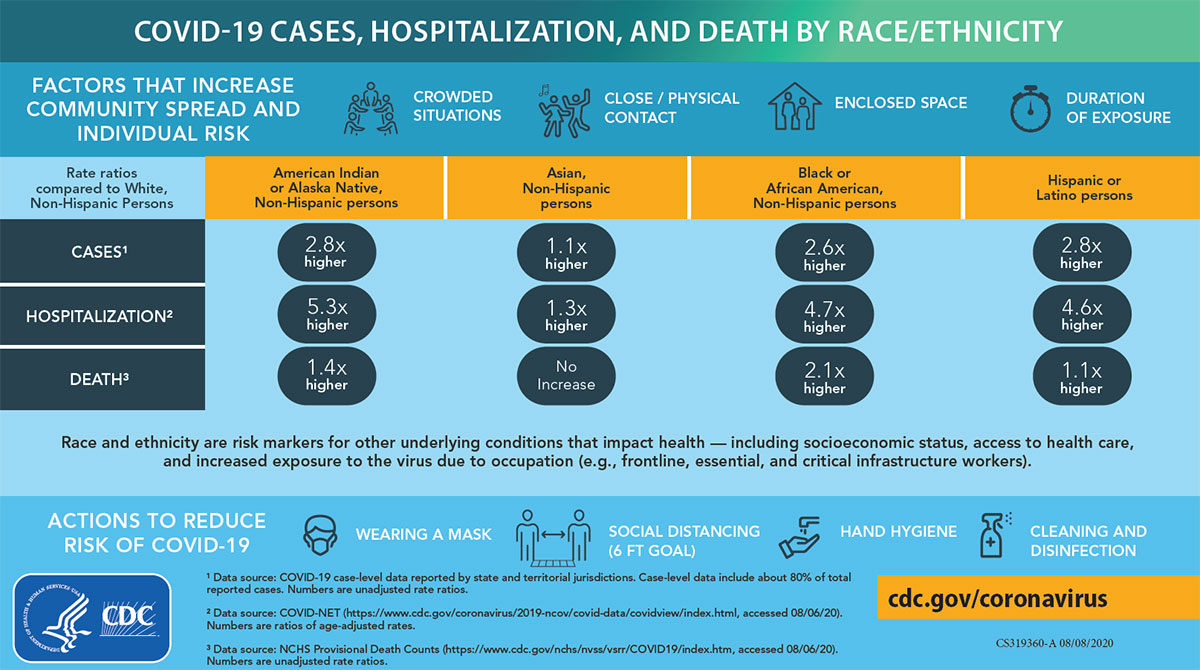 Core content
What statistical process is done ?
02/05/2025 05:20
dr syed arhsad sabir
11
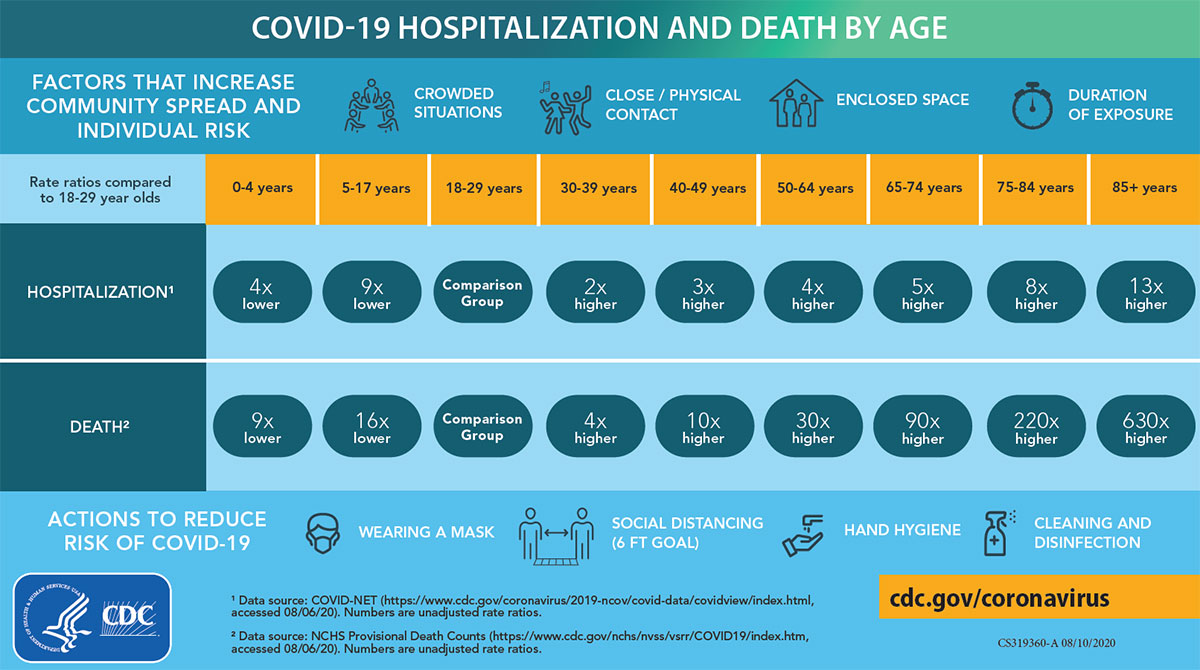 Core content
How known ?
02/05/2025 05:20
dr syed arhsad sabir
12
Identification of study variables
Core content
Needed for results presentation  and data analysis scheme  to answer research question. 
Volume / number is determined by the nature of research question, the objectives and sub-objectives of study. 
Only selected variables are used for analysis .
Analysis plan, whether simple description or looking for associations is conceived at the time selecting a research idea. 
It is needed to quantitatively describe the problem and also to identify possible explanations of the problem
Dummy tables
02/05/2025 05:20
dr syed arhsad sabir
13
Identification of study variables
Core content
Prevalence of anemia in a village population.
Factors affecting compliance in DM-Type-II / asthma patients. 
Factors affecting receive of antenatal care in women living in rural area
Effectiveness of a new drug in controlling HTN. 
Effectiveness of nutritional education to mothers in preventing malnutrition in their children
02/05/2025 05:20
dr syed arhsad sabir
14
Identification of study variables
Core content
Prevalence  of “anemia” in a village of 10,000 population. (n=900) Conceptual Framework of Research ?
02/05/2025 05:20
dr syed arhsad sabir
15
Types of variables
Core content
02/05/2025 05:20
dr syed arhsad sabir
16
Descriptive  statistics
Core content
Total population accessed 1000 and assessed & tested  for status of anemia (n=900)
Anemic = 300  (33.33%)
Mean age of anemic = 20Y  SD= 8Y
Non-anemic = 600 (66.66%)
Mean age of study participants = 30Y  SD=10Y 
Gender distribution
Male   =   400 …%
Female=   500…%
Use of footwear. (n=850*)
Yes = 650
No = 200	
Use of IUCDs (n=500, eligible respondents* 230)
Yes = 70
No = 430
02/05/2025 05:20
dr syed arhsad sabir
17
Descriptive  cross-tabulation -I (age towards anemia)
Core content
02/05/2025 05:20
dr syed arhsad sabir
18
Descriptive cross tabulation  to analytical cross-tabulation                                                                                           (anemia in relation to gender and use footwear, using IUCD )---differences ???
Core content
02/05/2025 05:20
dr syed arhsad sabir
19
Analytical Cross tabulation using 2x2 table
Core content
02/05/2025 05:20
dr syed arhsad sabir
20
Statistical  debate on study results
Core content
Anemia is present in 33% population(300). 
Mean age of the anemic  pop is 20Y. 
Proportion of anemia is high in female (40%) than in male population (25%)
Results are based on sample study not the total population.
Variations  may arise from many sources like 
Observer  varai-, instruments  faults,  sampling varia.. 
Variations  / estimates or results may have  occurred due to chance or sampling ….
Results reliability tools for point estimates and analyzing  associations 
95% CLs
Tests of significance
02/05/2025 05:20
dr syed arhsad sabir
21
Confidence Limits and Confidence Interval
Core content
In reality we take only one sample (X is not equal to µ)
According to CLT, SE is a tool to measure “ sampling  variations”. 
A sample mean (X) is not exactly equal to pop. mean but with help of SE we can construct a range of values around sample mean within which pop. mean would fall with certain degree  of confidence. (Point estimate)
These limits calculated on both sides of sample mean are called “confidence limits” {CL}. 
Range between these limits is known as “confidence interval” {CI}.
      Formula for Pop. Mean (95% CI)  µci = X ± 2SE
						 =     X ± 2 ( SD)
			                                                       √ n
02/05/2025 05:20
dr syed arhsad sabir
22
Exercise
Core content
Researcher want to assess wt. of 5 years old children of a village with total child population of 110. A sample of size n= 11 was drawn, its mean wt. was 16Kg & SD =2kg. Pop. 
How close is this estimate to true value?
SE = 2/ √ 11 =  0.6 Kg 
95% CI (µci)     = 16 ± 2 x 0.6 
			        14.8kg---------17.2kg 
Role of sample size: 
	If n= 20,  SE= 2/ √ 20    = 0.45kg
	95%CI    = 16 ± 2 x 0.45 = 15.1------16.9kg (more precise)
02/05/2025 05:20
dr syed arhsad sabir
23
Standard error of proportion (SEP)
Core content
To estimate a population proportion (P), sample proportion (p) can be used accordingly (CLT)
Distribution of samples proportions around the pop. proportions is “Normal” and may be  expressed arithmetically in term of SE of proportion with confidence limits. 
95% of sample proportions will lie within limits of population proportion as P ± 2 SEP {95% CLs}. 
Samples with larger or smaller than this range will be rare or only 5%. And such values will taken as statistically significant at 5% level of significance.
                      [ Central limit theorem ]
02/05/2025 05:20
dr syed arhsad sabir
24
95% CI for a pop. proportion ( in percentage)                                                  ( categorical variable)
Core content
In sample of 120 T.B pts. drawn from country, 23.3%(28) had compliance with treatment.
Is this finding holds true for whole population ?
   Standard Error for Proportion (in %)/ (SEP)
    if p probability of occurrence of one proportion in percentage (23.3%)
    100-p will be probability  of its non occurrence (q)  		= 100-23.3 = 76.7% (q)
	SEP = √ p x q / n   = √ 23.3-76.7/ 120 =3.8
   95% CI for SEP =  p ± 2 x SEP = 23.3 ± (2 x 3.8)
	  		95% CI for SEP = 15.5%----31.1% 
		In  population compliance rate will be b/w 15.5%----31.1%
02/05/2025 05:20
dr syed arhsad sabir
25
Research portalTesting a statistical Hypothesis.
Core content
“Hypothesis” is a statement which is to be tested 
  under the assumption of being true . Research Hypothesis
  In research 02 statistical Hypothesis are formulated:
Null Hypothesis ( Ho )- a certain characteristic don't differ  between two groups in the population. The observed differences are due to sampling variability.                                          {No difference Hypothesis}
2.   Alternate Hypothesis (HA). Significant difference do exist b/w two groups in the population…due to some factor	                                                     (Hypo. of significant difference)
02/05/2025 05:20
dr syed arhsad sabir
26
Core content
Hypothesis testing……
Ho is against the claim of the researcher.
	Researcher desires to reject Ho and in doing so he may commit two types error-                                                           due to various sources of variability .. like bias or sampling variability
1.Type-I error or alpha –error (α-error)                        Rejects  Ho when it was true.                      
   (Actually, differences were not significant but are taken significant)            			             OR 
2.Type-II error or Beta-error (β-error)
	Accepting Ho when it was not true.                    
   
   (Actually, Significant difference do exist but are taken insignificant)
02/05/2025 05:20
dr syed arhsad sabir
27
Core content
Hypothesis testing
02/05/2025 05:20
dr syed arhsad sabir
28
Statistical Hypothesis testing ….
Core content
Data is collected under probability  Sampling 
Large sample (more than 30) 
Pre-deciding cut-off point (LOS) for declaring “ normal/chance variation”. (Prior-probability)
Finding  probability of occurring observed differences  by chance..P-value. Test statistic provide it (posterior probability )
Obtained P-value is compared with pre-decided limit of occurrence of differences by chance.  
Drawing inference on the basis of  comparison  b/w two P-values.
02/05/2025 05:20
dr syed arhsad sabir
29
Core content
Probability (P-value in Hypothesis testing)
P-value is probability of committing  α error.
This probability is set before the start of study and is conventionally set at 5% or 0.05 which means that we will accept  maximally up to 5%  chance of taking differences significant when actually were no differences i.e. chances of wrongly rejecting null-hypothesis or getting the results by chance or due to sampling..
Probability at this stage is called as 
    “ level of significance (LOS)” or “level of Alpha”
     means this experiment will let the chance to be operated up to a limit of (0.05) 5% and we will be (0.95) 95% confident upon the results.
02/05/2025 05:20
dr syed arhsad sabir
30
Probability (P-value in Hypothesis testing)
Core content
level of α is set before start of experiment like 0.05, 0.02 or even may be 0.01.
But P-value is calculated after competing experiment and it may assume any value like 0.5 or 0.05 or even less like 0.01.
The obtained P-value is compared with pre-decided level of α (0.05)
if comes equal or less then level of α , reject null hypothesis and accept Alternate hypothesis.
If it is higher than level of α (LOS), we cannot reject null hypothesis
Tests  of significance provide us P-value or basis of rejecting or accepting research hypothesis
02/05/2025 05:20
dr syed arhsad sabir
31
Statistical tools choices in decision making in Health
Core content
02/05/2025 05:20
dr syed arhsad sabir
32
Core content
Tests of significance
Issues: 
Whether a study result can be considered as result which indeed exist in population from where sample was drawn ? 
Whether the differences observed are due to chance variation(normal)  or are true due to play some external factor (significantly different).
Tests of significance” are mathematical procedures by which Probability (p-value) of getting study results by chance can be  found . 
On the basis obtained P-value we reject or not reject  Null Hypothesis…and draw inference 
POWRE OF THE TEST: is its ability to detect differences between groups if such differences actually exist.                          (1-β error)  ……conventionally taken 80%
02/05/2025 05:20
dr syed arhsad sabir
33
Tests of significance
Core content
Tests provide P-value which forms the basis of rejecting or accepting null hypothesis…drawing inference from the data. 
PRINCIPLE: These tests will calculating differences between the groups. More the difference is, more we would be confident in saying that there is real difference and the chances of being at wrong are very small. 
POWRE OF THE TEST: is its ability to detect differences between groups if such differences actually exist.
02/05/2025 05:20
dr syed arhsad sabir
34
Core content
Tests of significance
Power of the tests:
Ability of a statistical test to reject a null hypothesis when it is actually wrong. 
Ability to avoid type-II (β) error. 
It is equal to 1- β which is the probability of rejecting null hypothesis when it not true.                                (probability of not committing  β error). 
Conventionally, 
a study is required to have power of ≥ 0.8 or more than 80% chance of rejecting  a false Null-hypothesis.
Probability of  β-error of 0.2 i.e. less than 20% chances of accepting a false null hypothesis, is acceptable in research.
02/05/2025 05:20
dr syed arhsad sabir
35
Core content
Power of the test
Power of the test increases;
Observed differences are high
As level of alpha (LOS) increases
Sampling error decreases (SE)
Sample size increases ( SE is reduced)
02/05/2025 05:20
dr syed arhsad sabir
36
Level of significance
Core content
Study results are sample based, not the total pop.
	We can never 100% sure about study result                      ( sampling )
By convention we accept results if we have 95% confidence upon results (diff. exist) or if chances of having results by chance (actually no diff.) are less than 5%. 
We allow 5% level/chance of accepting results (differences) as significant  that might have occurred by chance. And will not let chance to operate more than 5%. This is called level of significance (LOS) or level  of alpha.
02/05/2025 05:20
dr syed arhsad sabir
37
Chi-square test (x2)
Core content
It was developed by Karl Pearson
x2 -test is a “non-parametric test”.                
x2 -test is used to find out whether the observed differences in distribution of the two variables (into their classes) may have occurred by chance or are real or present in total population.  
This test is based on measuring diff b/w observed frequencies and expected frequencies.
02/05/2025 05:20
dr syed arhsad sabir
38
Core content
Chi-square test (x2)
Frequency of the classes of variables are expressed in actual observed numbers                      ( not in proportions or percentages like 0.3 or 30%).
Parallel  frequencies (Expected Frequencies)  for each observed frequency is calculated under H0
Expected frequency  in any cell should not be less than 5 and total of all should be less than 20.
Data should based Probability sampling
02/05/2025 05:20
dr syed arhsad sabir
39
Steps of applying Chi-square test (x2)
Core content
An assumption of f no difference is made which is then proved or disproved with the x2  test. (Null hypothesis) 
Steps: 
Fix a LOS (.05) beyond which chance will not be accepted 
Enter study data in 2X2 table (obs. Freq.(O)
 Calculate expected frequency  for each cell (E) 
			        Expected freq. = (RT x CT / GT)
Formula for x 2  value of each cell   = (O-E) 2/E
Add up results of all cells  ∑ (O-E) 2/E = X 2cal
Df = (C-1) x ( R-1)  ( it is 1 in 2X2 table)
Compare X 2cal  value with value X 2tab  for predefined LOS  in the table for given DF , it may be lesser, equal or larger than it ,. then  corresponding  P-value  will be used to reject or not reject H0 / accept  the HA  accordingly.
02/05/2025 05:20
dr syed arhsad sabir
40
Core content
Chi-square distribution
02/05/2025 05:20
dr syed arhsad sabir
41
R.Q: Is the use of Antenatal Services is associated with shorter distance from the Health Facility  ?
Core content
Distance  from ANS     Used ANS          Not Used ANS            Total 
Less than 10 Km       (O) 51(E= 44.4)       (O)29 (E= 35.6)             80
10Km or more           (O)35 (E = 41.6)     (O)40 (E= 33.4)             75
				      86                             69                        155
E or Expected values are calculated on the basis of supposition 
(H0 )of no difference b/w proportions of the two groups. 
X 2cal = ( 51-44.4)2 +(29- 35.6)2+(35-41.6)2+(40-33.4)2   =  4.55
                     44.4             35.6              41.6           33.4
X 2cal at 1DF = 4.55    while X 2tab  at P-value  0.05  at 1DF is 3.84, as the cal- value is larger than tab value that means Probability of occurring differences by chance is less than 0.05 hence the diff observed is sig. and H0 is rejected.
02/05/2025 05:20
dr syed arhsad sabir
42
Student’s t-test
Core content
Numerical data (measured values…Mean), 
Normal Variable,  Compare 02 groups
Random sampling 
Steps: 
Chose a level of Significance (LOS)  usually .05 which means  pre-decided cut off probability of accepting the difference by chance .
Calculate t-value (from study data)….test statistic
Determine DF (= sum of two sample sizes minus 2)
Locate table t-value corresponding to LOS at the given degree or freedom. If cal-t value is equal to or larger than table value of t,  means P-value for that  table t-value will used.  Statistically significant. Hence H0 is rejected and otherwise not.
02/05/2025 05:20
dr syed arhsad sabir
43
How to calculate t-value
Core content
Summarize the data from the two groups to be compared in terms of  means.  (x1 and  x2 )
Calculate difference b/w means of the two groups.        (x1 – x2 ).
Calculate standard Deviation of each study group        (SD1 & SD2 )
Calculate the Standard Error for the both groups          (SE1 & SE2)
				       SE = SD / √ n.
Formula for t- test: 									  x1 – x2
                                                      t =   -----------------                                              			    √ SD12 /n1 + SD22 /n2
02/05/2025 05:20
dr syed arhsad sabir
44
Applying t-test
Core content
Delivery outcome          n           Mother mean  Ht.         SD
	  Normal B wt	     60	            156cm   	            		3.1
	         LBW                          52	            152cm	          		2.8
H0 :  there is no difference in mean hts. of the two gp? 
		 Diff. may be by chance but acceptable LOS is 0.05 (p < .05)
		     x1 – x2		   	2		     2
t    =      -----------------        =     --------------------------   =   ------   =  3.6
       	  √ SD12 /n1 + SD22 /n2         √  3.1 2 /60 + 2.8 2 /52       0.56
	
       Calculated value of t = 3.6,   Tab value of t at DF 110 at .05 LOS is 1.98 . Hence Cal- t value is larger than tab value of t hence the difference is sig. and Ho is rejected.
02/05/2025 05:20
dr syed arhsad sabir
45
Student’s t-test distribution
Core content
02/05/2025 05:20
dr syed arhsad sabir
46
Reflections and recommendations on research ethics in developing countrieshttps://doi.org/10.1016/S0277-9536(01)00327-6
Bioethics
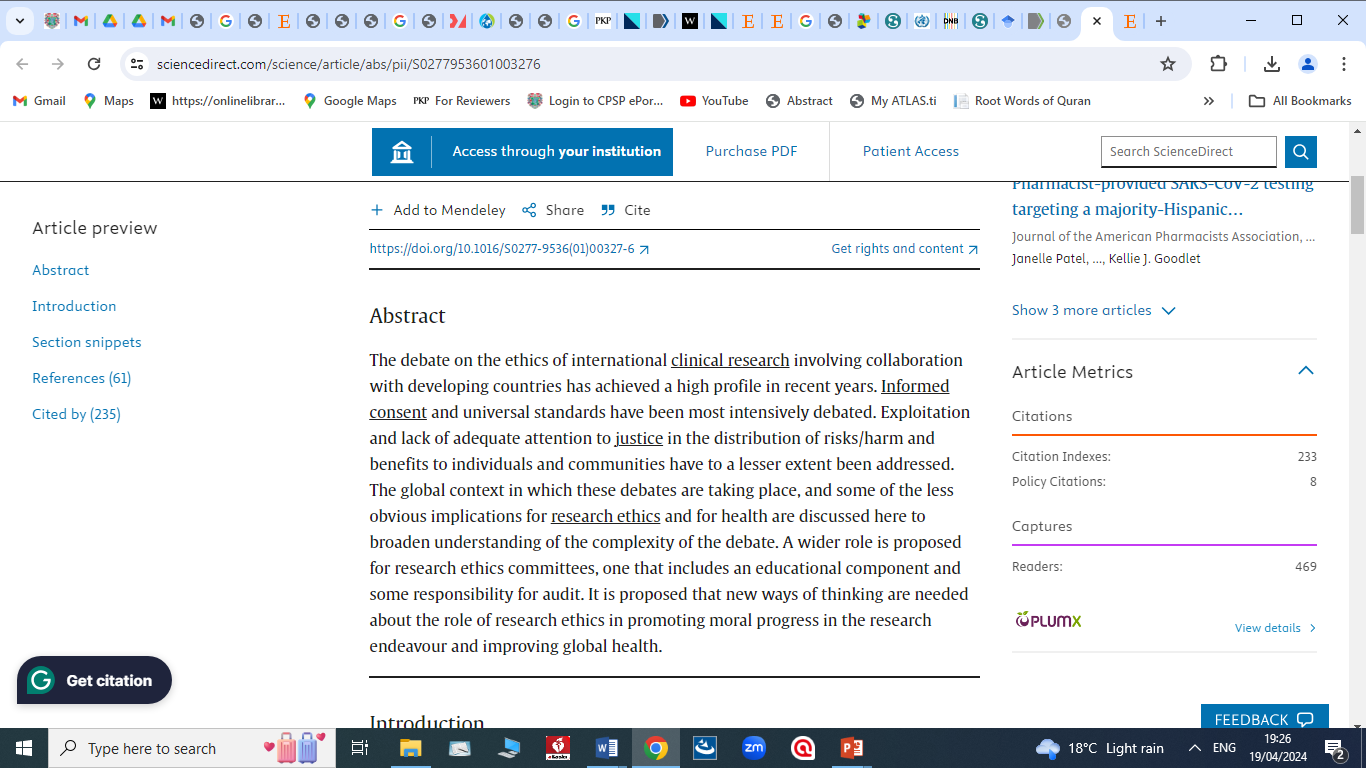 02/05/2025 05:20
dr syed arhsad sabir
47
Artificial Intelligence
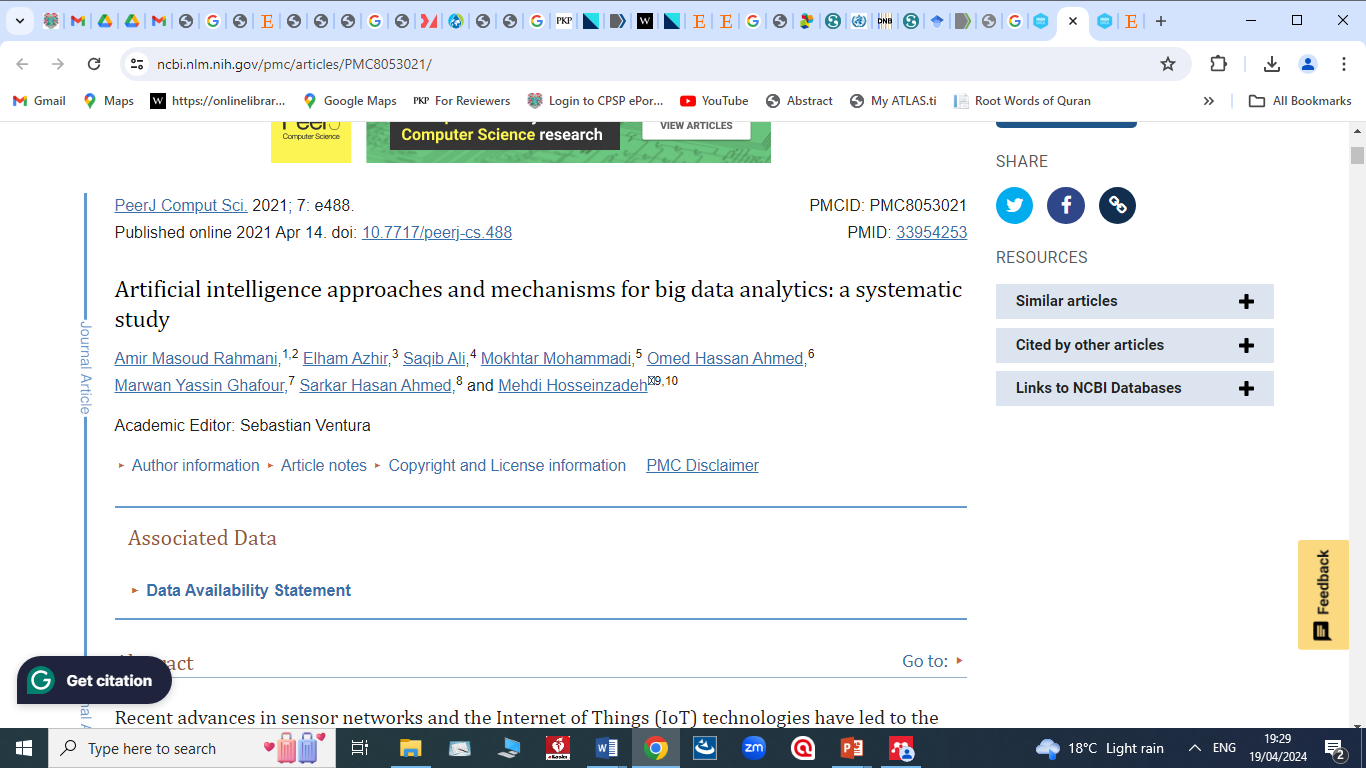 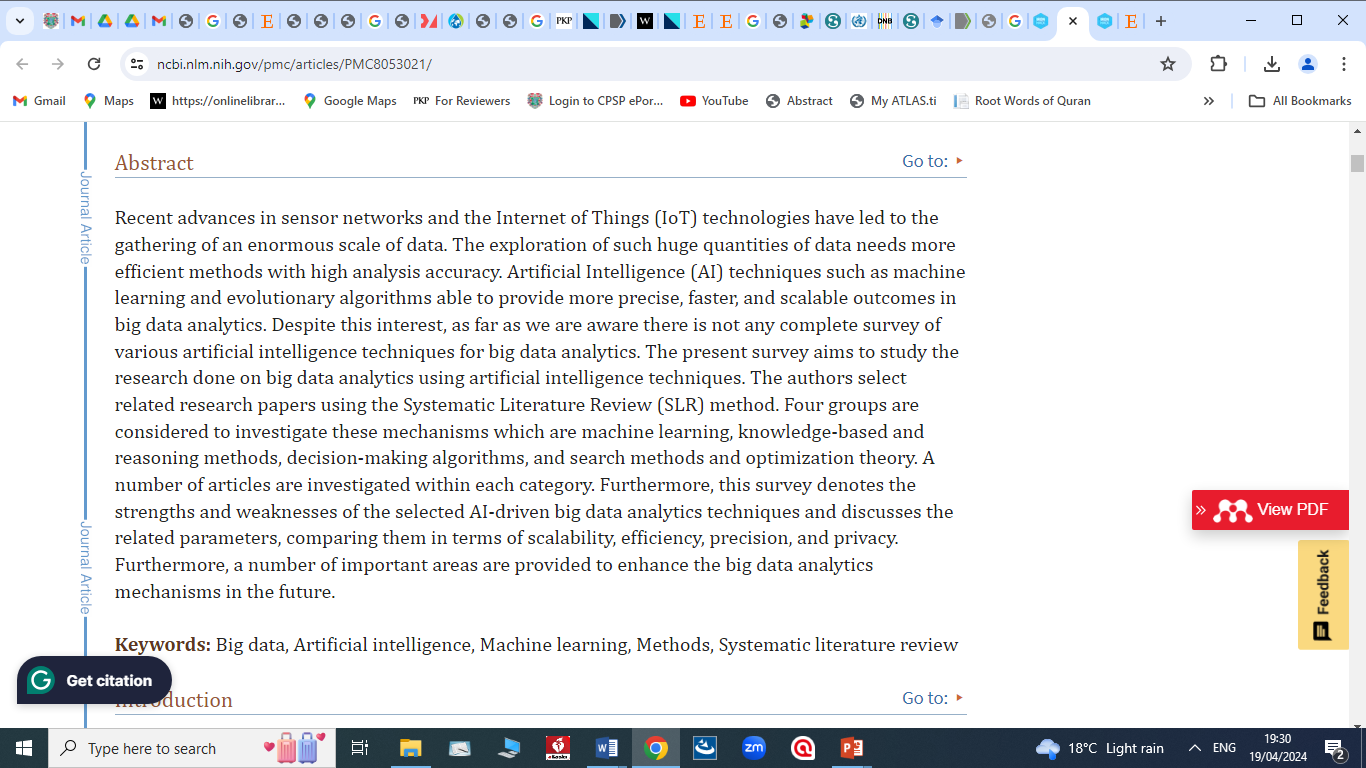 02/05/2025 05:20
dr syed arhsad sabir
48
End of lecture assessment
A randomized control trial is conducted to compare the efficacy of new intervention versus placebo.  The control group showed 40% response in placebo and the group with new intervention showed 60% response. The two results can be statistically compared for significance by:
Chi-square test
Paired t-test
T-test
Man Whitney Test 
Fischer test
02/05/2025 05:20
dr syed arhsad sabir
49